COMMON MISTAKES
1. Viewing the passage as though it was written to me. 
2. Failing to appreciate the passage’s genre.
3. Taking a verse out of context.
4. Not taking into account ancient customs.
5. Ignoring what the rest of the Bible says.
6. Failing to properly understand the meaning of words.
COMMON MISTAKES
7. Not recognizing multiple meanings of certain words.
8. Failing to appreciate hyperbole.
9. Not recognizing sarcasm and cynicism. 
10. Seeing narratives as models to imitate.
11. Looking for secret messages and hidden meanings.
12. Forcing allegorical applications.
COMMON MISTAKES
13. Failing to accept intended levels of precision.
14. Not recognizing phenomenological language.
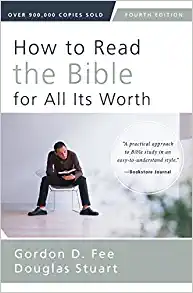